Program Change RequestInactivate/Delete Programs
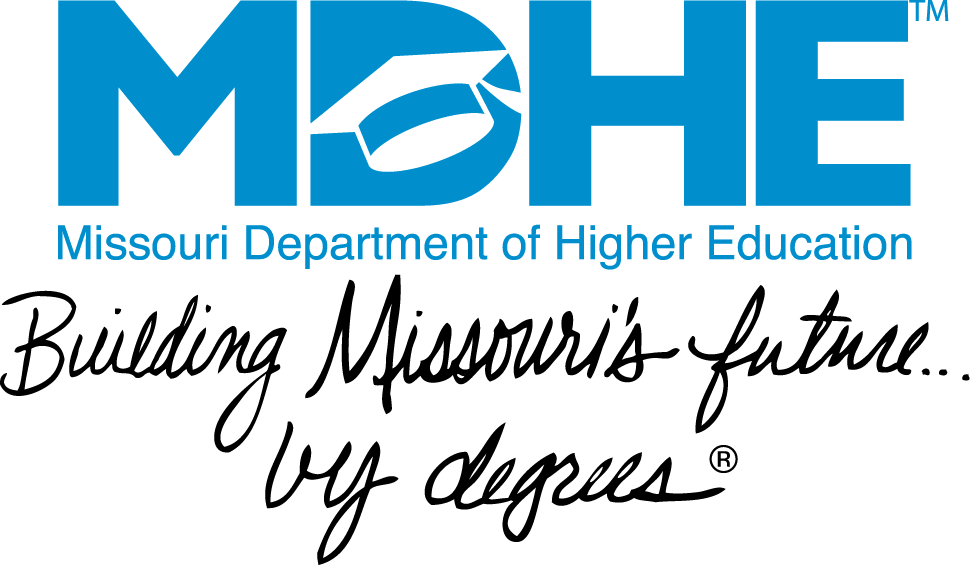 You should see your institution’s name at the top of the screen. If you manage academic program approvals for multiple institutions, confirm that you are submitting for the correct institution.
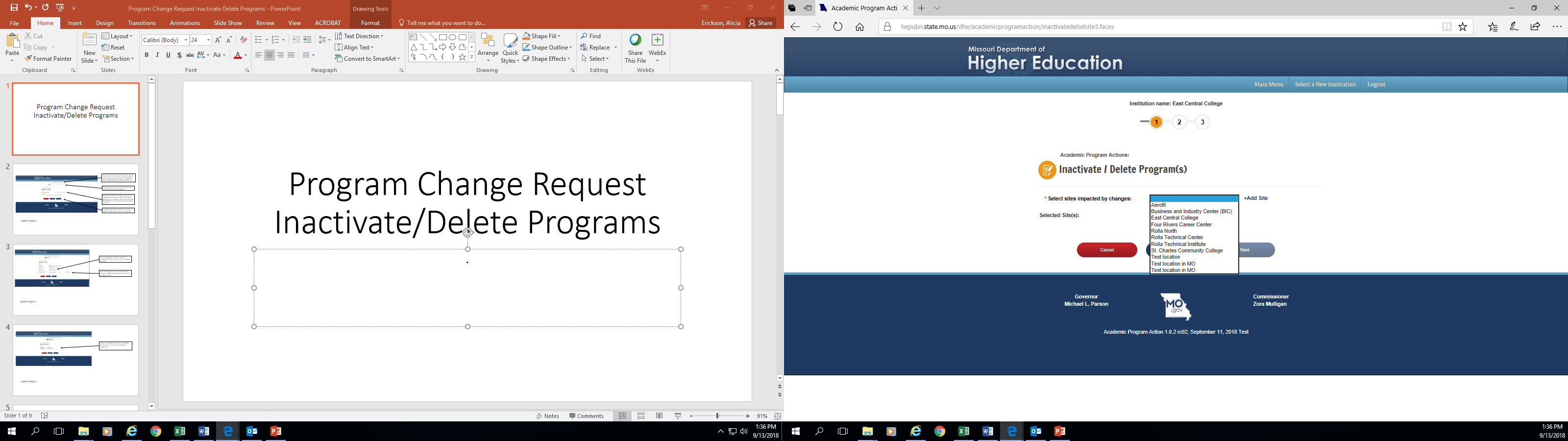 The numbers 1-3 indicate how many pages are included in the submission process.
Choose the site where the program (s) will be inactivated or deleted. You may choose multiple sites. Click Add Site in between each choice.
You will not be able to advance from screen to screen until all required fields are completed.
Inactivate/Delete Programs
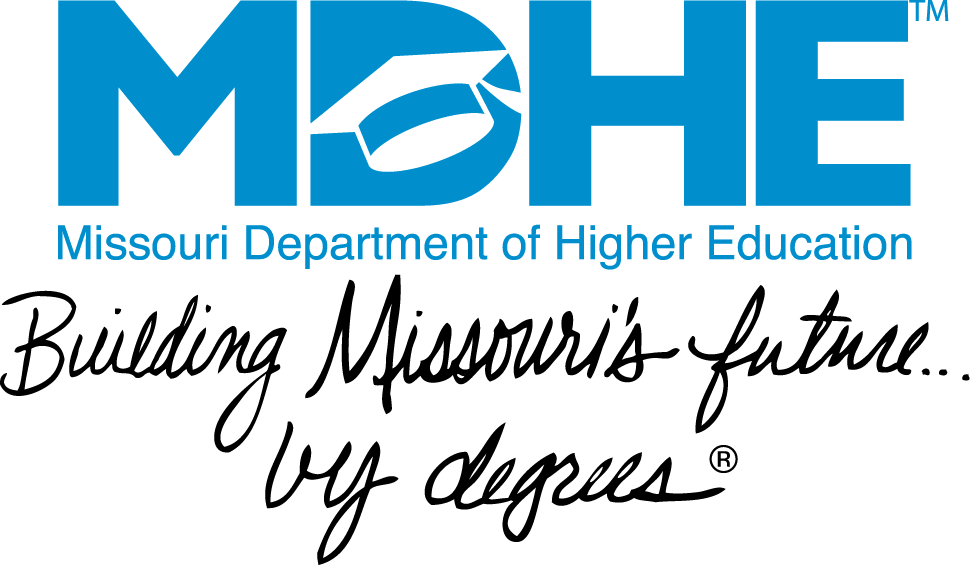 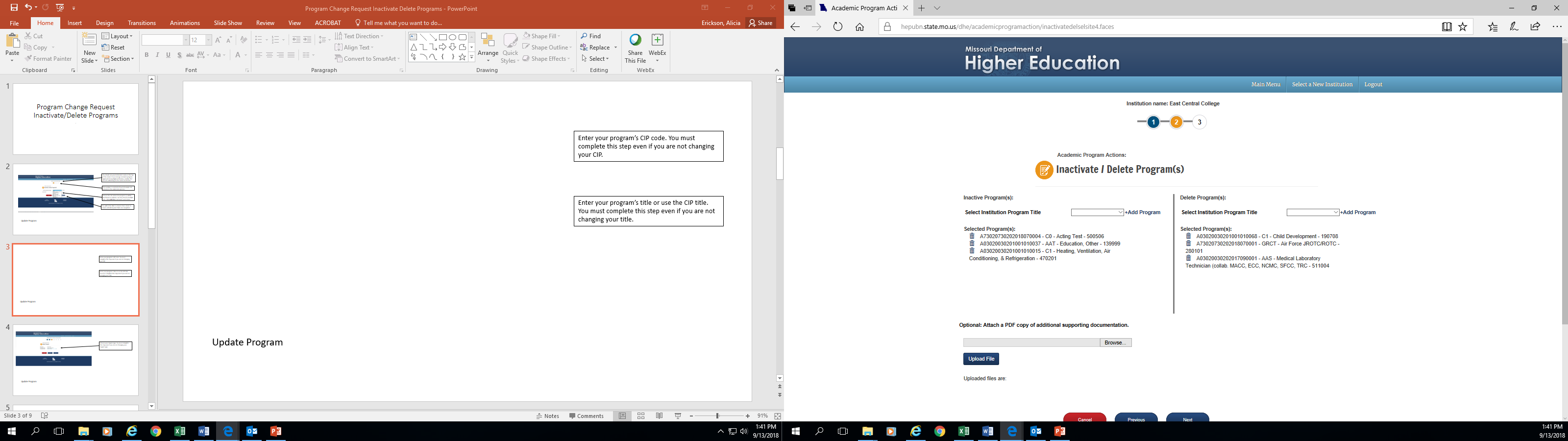 Choose the programs you wish to inactivate or delete. You may choose multiple programs from each category. Both inactivated and deleted programs will no longer appear in the MDHE inventory
You may upload any additional PDF documents related to the inactivation or deletion here.
Inactivate/Delete Programs
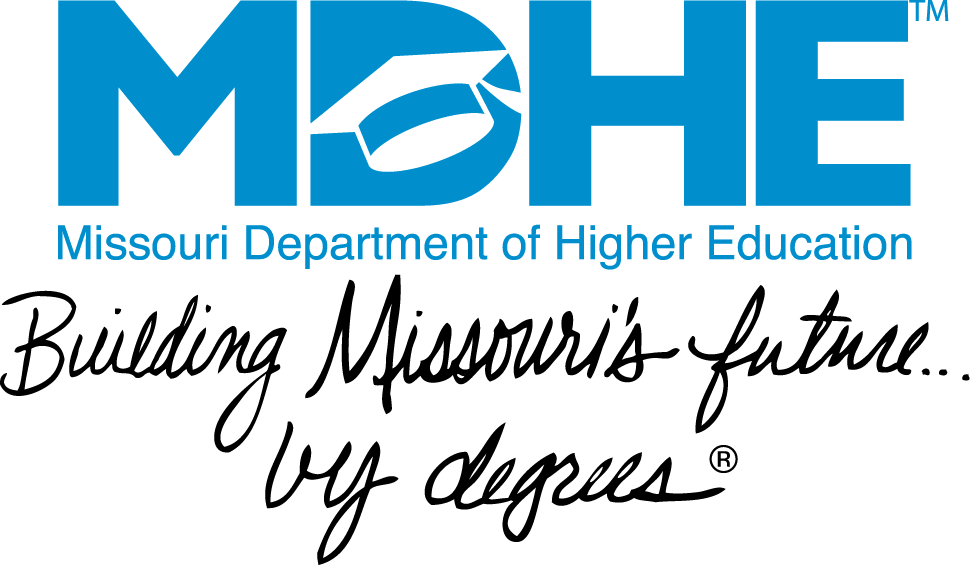 Prior to submission, you will see a screen summarizing your program. If correct, choose Submit. If you need to make corrections, use the Previous button. If you hit Cancel, all of the information will be lost.
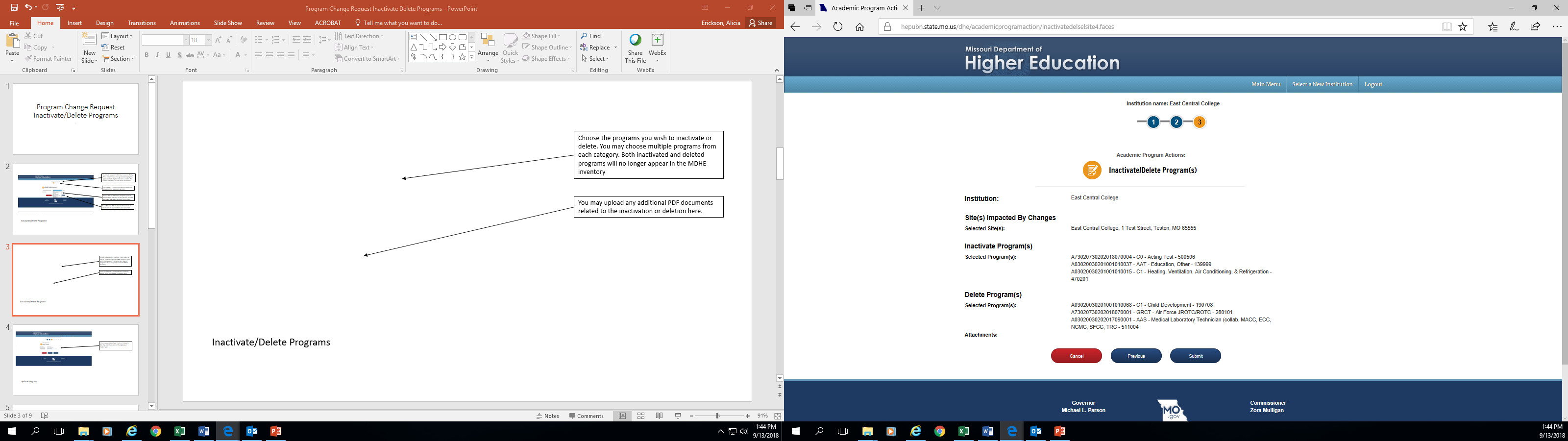 Inactivate/Delete Programs
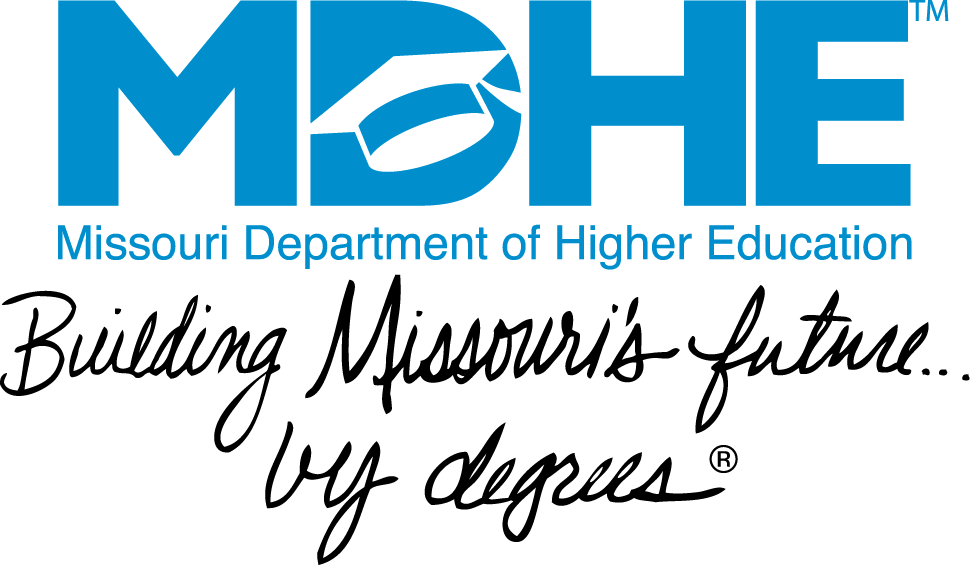 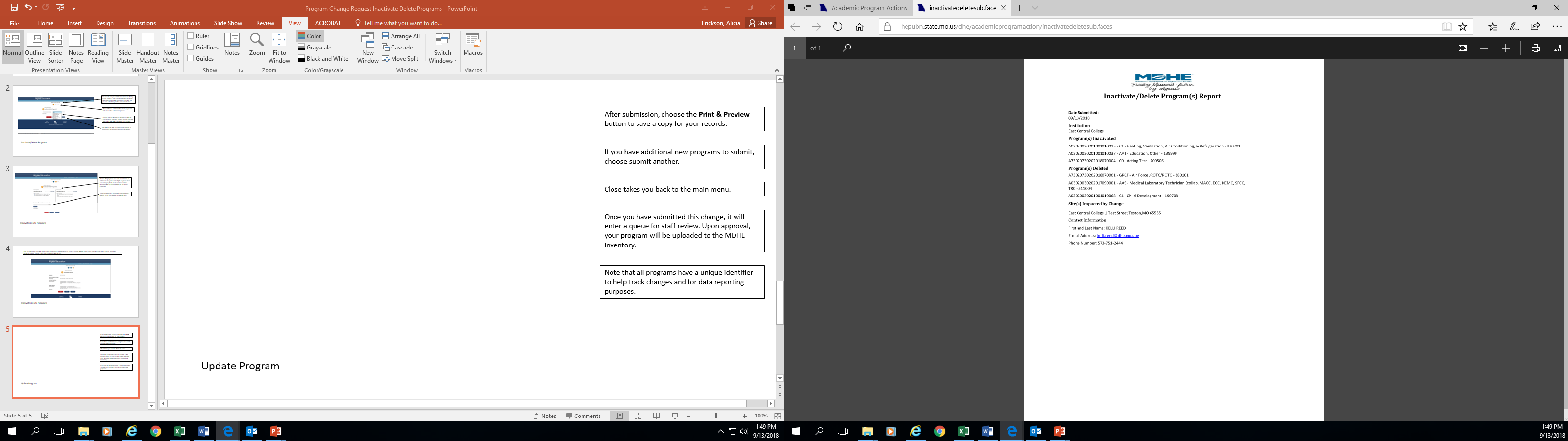 After submission, choose the Print & Preview button to save a copy for your records.
If you have additional new programs to submit, choose Submit Another.
Close takes you back to the main menu.
Once you have submitted this change, it will enter a queue for staff review. Upon approval, your program will be uploaded to the MDHE inventory.
Note that all programs have a unique identifier to help track changes and for data reporting purposes.
Inactivate/Delete Programs
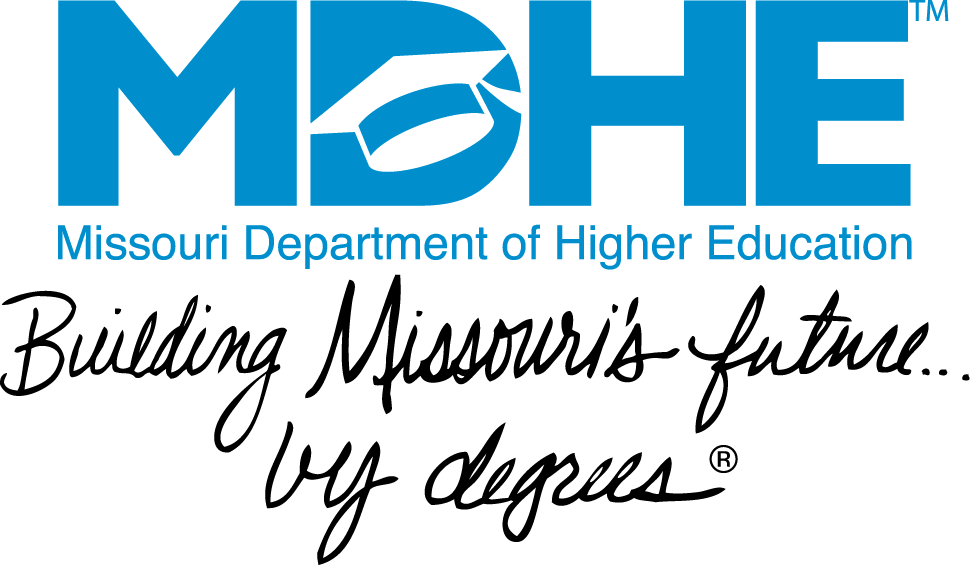